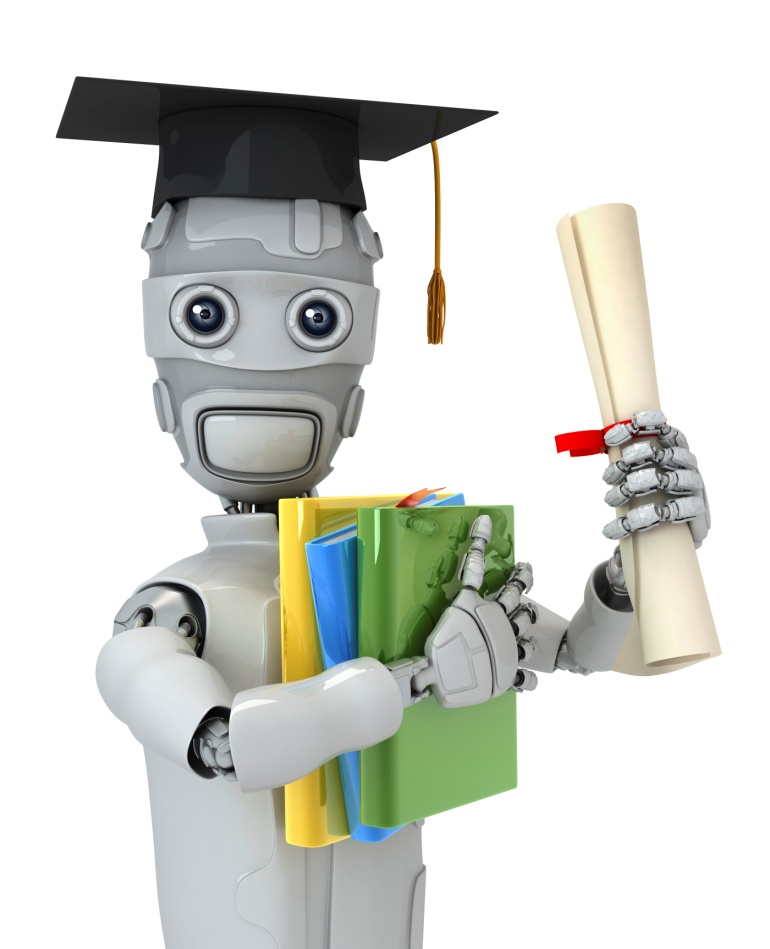 Lineární regrese
Reprezentace modelu
Strojové učení
Schopnost počítače učit se bez explicitního naprogramování
Supervizované učení
Algoritmus se učí na známých datech
Regrese
Nesupervizované učení
Algoritmus se učí na neznámých datech
Klasifikace
Trénovací sada
Soubor dat/bodů/objektů, na kterých se algoritmus učí
Obecné vlastnosti lineární regrese
Statistická metoda
Kvantifikuje závislost mezi dvěma spojitými proměnnými
Závislá – proměnná, kterou predikujeme
Nezávislá – prediktivní proměnná
Model lineární regrese je reprezentován přímkou
Prochází mezi jednotlivými body
Součet druhých mocnin odchylek od každého bodu je minimální
Nelineární vztah mezi proměnnými
Neprokládáme body přímkou, ale vhodnou křivkou
Nezávislých proměnných může být mnoho
V kurzu řešíme pouze případ s jednou nezávislou proměnnou
Příklad cen domů
Cena
(v 1000 $)
Plocha (m2)
Regresní úloha

Predikujeme číselnou 
hodnotu závislé proměnné.
Klasifikační úloha

Predikujeme třídu, do které
bod patří.
Sada bodů
s cenami domů
jeden bod z množiny obecně
konkrétní i-tý bod z množiny
Trénovací sada
Jak vypadá h?
Učící algoritmus
Odhadovaná
cena
Plocha
domu
h
Učící algoritmus je v našem případě lineární regrese